Why is the menopause relevant to our organisation and to me and my team?Awareness and training pack
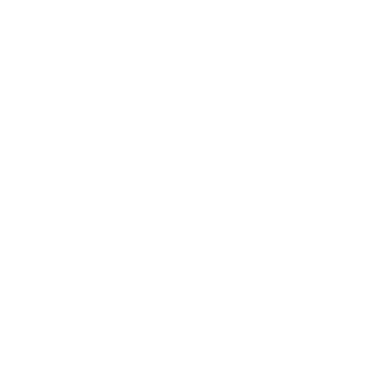 Jacqui McBurnie
Senior Programme Manager, NHS England and Improvement.
Chair of the NHS England Menopause Network
v.1.0 01102020
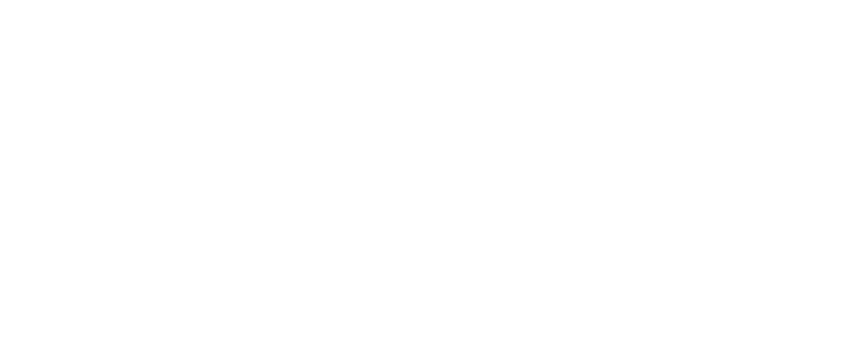 Contents
Menopause definition: What is the menopause?
When does the menopause happen?
Workplace data: How many people are affected?
Why is this important for the NHS?
How does discrimination relate to menopause?
The legal framework
How do we currently understand the ‘menopause’?
What are the symptoms – especially those that can affect wellbeing at work?
What can managers and colleagues do to offer support?
Appendices 
Symptoms checker: can be used personally or to support 1:1 discussions with colleagues to plan flexible working arrangements
3 |
What is the “Menopause”?
Menopause: A biological stage in a woman’s life that occurs when she stops menstruating and reaches the end of her natural reproductive life. This happens because the ovaries stop maturing eggs and secreting oestrogen and progesterone. 

The ‘menopause’ is literally the day when a woman has not had a period for 12 consecutive months (for women reaching menopause naturally – menopause can be surgically induced and as a result may be at any time). 

Before this day it is called the ‘Perimenopause’; The time in which a woman has irregular cycles of ovulation and menstruation leading up to menopause and continuing until 12 months after her final period. The perimenopause is also typically when most will notice varied symptoms.

The day after menopause is called the ‘Postmenopause’; This starts when a woman has not had a period for 12 consecutive months and one day.
https://www.nice.org.uk/guidance/ng23/chapter/Recommendations#diagnosis-of-perimenopause-and-menopause
3 |
3
Why is the menopause relevant to our organisation and to me and my team?
When does the menopause happen?
Menopause occurs when the ovaries stop maturing eggs and secreting oestrogen and progesterone. This is why it affects anyone born with ovaries not just those who identify as female.
The average is in the UK is 51 years although menopause can be triggered much earlier (under 40) as a result of surgery, illness or because of an issue with the function of the ovaries known as premature ovarian failure (POI). POI can sometimes run in families if relatives went through the menopause at a very young age (20s or 30s). Menopause is thus not just for ‘older’ women.
Dr Louise Newson, a GP and Menopause Specialist advises that the average age is 51 years. But the average life-expectancy of the woman is in her eighties. This means that anyone affected could have 30 years of potentially having menopausal symptoms or being post-menopausal; Menopause doctor
The British Menopause Society also confirms that the average age is around 51; the average age of menopause

https://www.nhs.uk/conditions/early-menopause/
3 |
4
Why is the menopause relevant to our organisation and to me and my team?
How many people are affected?
The female employment rate of 71.4%; the highest since 1971. 

Women outnumber men in 40-49 and 50-59 age groups.

In the NHS nearly 50% of the working population are women between 45 and 64 years old.

Almost one in four (24%) female workers also juggle caring responsibilities

There is a need for older people to stay in the workforce longer. People will need to ensure they have adequate funds to support their longer lives. There is also a policy drive to increase employment among older people, to help support the increased costs of providing health and social care services and State Pension provision that an ageing population brings.
3 |
3
Why is the menopause relevant to our organisation and to me and my team?
Why is this important for the NHS?
Because the affected cohort is mainly female, it will not reduce, diminish or change to any great extent in future years.
Menopause affects the partners, colleagues and friends of anyone suffering with symptoms 
The NHS reports around 100,000 staff vacancies, approx 38,000 of which are nursing gaps. 
We have the complexities of leaving the EU and a changed immigration system 
We need to retain our talent, knowledge and experience. 
79% of jobs in the health and social work sector are held by women. 
The issue crosses age and gender. Any of our colleagues who identify as male (but were born with ovaries) will experience a menopause. Support can be particularly difficult and challenging unless we advocate open conversations and where training and education is established.
(ONS. 2019)
3 |
3
Why is the menopause relevant to our organisation and to me and my team?
How can the organisation support?
Supportive ‘human’ conversations make a huge difference; anyone struggling with symptoms cannot place them aside whilst they continue to work, so having a supportive conversation can make that easier
Equipping line managers to have conversations with team members allows people experiencing menopause to feel supported in the workplace.
Promoting a healthy environment and culture is better for everyone; an open, honest environment means we can all flourish at work.
Enabling women to be their best at work; 1 in 4 report severe symptoms
Awareness: wide-ranging physical and psychological symptoms can feel seriously inhibiting to anyone, especially if they have a senior role which presents multiple demands on concentration and a requirement to manage multiple priorities.  
In our organisation we have a trans inclusive culture, recognising that people of diverse gender expressions and identities experience menopause as well as those who identify as female.
3 |
3
Why is the menopause relevant to our organisation and to me and my team?
The legal framework
Menopause at work is covered by certain pieces of legislation to protect employees because menopause spans 3 key areas;
Age
Gender
Health and Safety

Under the Equality Act 2010, menopause is largely covered under three protected characteristics: age, sex and disability discrimination.
The Health and Safety at Work Act 1974 provides for safe working ,which extends to the working conditions when experiencing menopausal symptoms.
Acas has introduced new codes of practice surrounding flexible working.
3 |
3
Why is the menopause relevant to our organisation and to me and my team?
How does discrimination relate to menopause?
Discrimination my be direct or indirect;
Direct discrimination; an employee is treated less favourably because of a protected characteristic, so in the case of menopause, it could relate to gender or age. 
Indirect discrimination is where a provision, practice or criteria is discriminatory in relation to a protected characteristic.  So, even if a neutral policy (for example, flexible working) is applied across the organisation, it may be considered to place some women at a particular disadvantage compared with men. 

Disability refers to; A physical or mental impairment, which has a substantial and long-term adverse (12 months or more) effect on the ability to carry out normal day-to-day activities. In the case of menopause, we do not have a firm deadline for symptoms to decline or end. In this case menopause can easily fall within the disability definition. 
https://www.gov.uk/definition-of-disability-under-equality-act-2010
3 |
3
Why is the menopause relevant to our organisation and to me and my team?
How is menopause understood?
Without knowledge or training, menopause is usually assumed as follows; 
Applies to mature/old ladies having ‘hot flushes’
Grumpiness
Moodiness
‘Change’

It largely isn’t well understood beyond the points above….
3 |
3
Why is the menopause relevant to our organisation and to me and my team?
What are the symptoms – especially those that can affect wellbeing at work?
There are around 34 symptoms that are most common;

About 8 in every 10 women will have additional symptoms for some time. These can have a significant impact on daily life for some women. Some of the most common symptoms are outlined in the nhs website here

The top six symptoms affecting work are; 
Fatigue 
hot flushes 
concentration problems
anxiety 
insomnia 
recall/memory

Dr Louise Newson, a menopause specialist GP discusses support for the most common symptoms here
3 |
3
Why is the menopause relevant to our organisation and to me and my team?
What can managers and colleagues do to offer support?
Accept that this is a normal part of life; not a taboo – see the NHSE/I Menopause Policy 
Support an open culture and communication if this is acceptable for the member of your team; not everyone is comfortable with this topic and may prefer to identify another colleague for support. 
Understand the symptoms that may present specific challenges for working colleagues; flexibility can offer support
Be aware that menopause impacts on all staff groups; partners of staff who are struggling with symptoms may also have disrupted sleep or want signposting to access more information
Offer ongoing support – this doesn’t have a firm ‘end date’. Some individuals will continue to have symptoms for 4-12 years
Capture and record menopause related sickness so that the organisation can gather specific data and analyse the impact
Separate conversations about performance and menopause; this may be an issue, performance and support must be clarified separately (see NHSE/I menopause policy)
Don’t try to ‘manage the menopause’ manage the person
3 |
3
Why is the menopause relevant to our organisation and to me and my team?
Support Continued
Many interventions to support are FREE;  such as training and awareness
Champion to need for greater awareness, knowledge and open conversations
Discuss work-life balance, flexible working and regular breaks
Can colleagues access a quiet place to work if concentration is an issue
Cold water can help manage temperature fluctuations
Recommend a desk fan, encourage eating lunch away from the desk and outside 

There is formal organisational support;
NHSE/I menopause policy
Overview of our Employee Assistance Programme (EAP) services
Occupational Health here
Line manager 1:1 discussions
Menopause Network offers education, advice and support, signposting here
3 |
3
Why is the menopause relevant to our organisation and to me and my team?
What does Hormone Replacement Therapy (HRT) do?
HRT is available to replace the two hormones lost during and after the menopause. 
This may be either oestrogen (following a hysterectomy) or oestrogen and progestogen (if the uterus is still in place). HRT is normally sought by individuals who struggle with symptoms. 
There are a number of benefits too - HRT is explored by the British Menopause Society further here by Kathy Abernethy.
Benefits and risks associated with taking HRT are often associated with an early study, underlining an increased proportion of breast cancer cases. 
This research has since been significantly clarified and the risks much reduced, as outlined by NICE here
3 |
3
Why is the menopause relevant to our organisation and to me and my team?
APPENDIX 1: Symptoms list – Can be used to explore personal symptoms or as part of a 1:1 with your line manager to plan support
3 |
3
Why is the menopause relevant to our organisation and to me and my team?
APPENDIX 1: Symptoms list  (continued)
3 |
3
Why is the menopause relevant to our organisation and to me and my team?